Personal Assessment of the 
College Environment (PACE)
2013 Administration
[Speaker Notes: This is Harper’s 4th administration of this instrument.  The survey was administered in October 2013.  
Previous administrations were in April 2005, November 2008, and September 2011. The purpose of the survey was to obtain the perceptions of personnel concerning the college climate and to provide data to assist Harper in promoting more open and constructive communication among faculty, staff, and administrators. 
The vendor for this survey is the National Initiative for Leadership and Institutional Effectiveness (NILIE) at North Carolina State University.  NILIE was provided with the e-mail addresses of Harper employees so a message could be generated with an embedded link to a Website maintained by NILIE for the conduct of the survey.]
Survey
46 items grouped under the 4 climate factors
Institutional Structure
Supervisory Relationships
Teamwork
Student Focus

Respondents rate these 4 factors on 5-point scale (1 = low . . . 5 = high)
2
[Speaker Notes: In addition to the standard 46-item survey, respondents also completed a Customized section designed specifically for Harper College.   Those respondents who designated their employee classification as full-time faculty were also asked to complete a separate survey developed by the faculty Senate.  
Respondents were asked to rate the four climate factors on a five-point Likert-type scale. The instrument was specifically designed to compare the existing climate at Harper to a range of four managerial systems found to exist in colleges and to a Norm Base of 69 community colleges across North America.]
2013 Response Rates
*63 (8.9%) of the 708 respondents selected no classification.  Total not equal to 100.0% due to rounding.
.
3
[Speaker Notes: In October 2013, the Personal Assessment of the College Environment (PACE) survey was administered to 1776 employees at Harper College (HC). Of those 1776 employees, 708 (39.9%) completed and returned the instrument for analysis. 
The Campus operations classification includes physical plant employees & campus police.
In the 2005 PACE administration, the response rate was 53.3% (416 respondents).  In 2008 the response rate was 73.9% (527 respondents).  In 2011 the response rate was 51.2% (748 respondents).]
PACE Model
Climate Factors
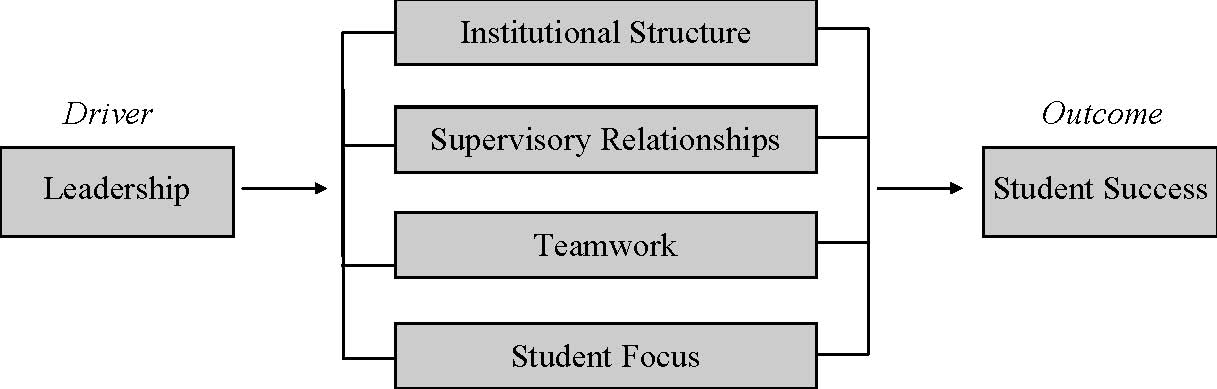 4
[Speaker Notes: In the PACE model, the leadership of an institution motivates the Institutional Structure, Supervisory Relationships, Teamwork, and Student Focus climate factors toward an outcome of student success and institutional effectiveness.]
Organizational Systems
Collaborative		

Consultative

Competitive

Coercive
Most  Effective
Least Effective
5
[Speaker Notes: NILIE has synthesized from the literature four leadership or organizational systems ranging from coercive to collaborative.   The Collaborative System generally produces better results in terms of productivity, job satisfaction, communication, and overall organizational climate. The other systems are Consultative), Competitive and Coercive. 
Collaboration is IDEAL - most conducive to productivity, job satisfaction, communication, & overall organizational climate; ratings in the 4.0-5.0 range.
Consultative = ratings in the 3.00-3.99 range
Competitive = ratings in the 2.00-2.99 range
Coercive is the least conducive to productivity, job satisfaction, communication, & overall organizational climate; ratings in the 1.00-1.99 range.]
Overall Climate Rating
“Healthy Climate” 
 
High Consultative Range
6
[Speaker Notes: Of the over 120 community colleges that have completed PACE, very, very few have ever reached the collaborative stage (4.00 or higher).  Current 3.78 is slightly lower than the 2011  score of 3.86.]
Overall Climate Factors
7
[Speaker Notes: Most over 3.5 mid-point of Consultative system
Student focus over the rare 4.0 marks of the Collaborative system]
Harper College Climate Compared with the PACE Norm Base
Climate Factors
8
[Speaker Notes: 2013 norm based on 69 community colleges surveyed since 2010. 

Most of Harper’s ratings of climate factors ABOVE NILIE norm base.
Student Focus (4.10) is in the collaborative (ideal state) system.]
Historical Climate Factors
9
[Speaker Notes: Other than Institutional Structure which has varied in the consultative range (3)  – all other factors consistently ABOVE midpoint (3.5) of Consultative system.  
Institutional Structure survey items:
1 The extent to which the actions of this institution reflect its mission
4 The extent to which decisions are made at the appropriate level at this institution
5 The extent to which the institution effectively promotes diversity in the workplace
6 The extent to which administrative leadership is focused on meeting the needs of students
10 The extent to which information is shared within the institution
11 The extent to which institutional teams use problem-solving techniques
15 The extent to which I am able to appropriately influence the direction of this institution
16 The extent to which open and ethical communication is practiced at this institution
22 The extent to which this institution has been successful in positively motivating my performance
25 The extent to which a spirit of cooperation exists at this institution
29 The extent to which institution-wide policies guide my work
32 The extent to which this institution is appropriately organized
38 The extent to which I have the opportunity for advancement within this institution
41 The extent to which I receive adequate information regarding important activities at this institution
44 The extent to which my work is guided by clearly defined administrative processes]
Overall By Employee Group
10
[Speaker Notes: All EXCEPT Campus Operations above 3.5 – consultative system]
2011 Mean Climate Scores by Employee Groups
[Speaker Notes: This graph presents the same data as the preceding slide displaying the overall climate ratings by the different employee groups.]
Highest Mean Items
12
[Speaker Notes: All are over 4 in the collaborative system.

NEW this year: The extent to which my supervisor is open to the ideas, opinions, and beliefs of everyone (2011 was 4.09) 

MISSING this year: The extent to which faculty meet the needs of the students (2011 was 4.12; 2013 is 4.02)]
Lowest Mean Items
13
[Speaker Notes: Most of the lowest over 3.0 in the consultative system.

Two are dropping and need to be watched.

Same items last year in the bottom 10]
2013  Customized Items
Yellow = Highest	Lavender = Lowest
14
[Speaker Notes: All of highest ratings are in the the collaborative system (4.0 or higher).
All of lowest ratings are in consultative system (3.0 or higher).]
Overall Climate Rating by Demographic Groups
15
[Speaker Notes: The overall mean does not reflect the mean scores of the customized items developed specifically for Harper College.
Other includes Hispanic or Latino, of any race, American Indian or Alaska Native, Asian, Black, Native Hawaiian or Other Pacific Islander, two or more races, not Hispanic or Latino.  These were not broken out separately due to the small numbers in each group.  Mean score calculated using a weighted mean.
[NEED to verify statistical significance!!!]The only statistically significant difference between these different demographic groups is the rating of overall climate between full-time and part-time employees.]
Overall Climate Rating by Years of Service
16
[Speaker Notes: Overall the longer a respondent has worked at Harper, the lower the rating for the overall climate.  However, all of these ratings are over 3.5 -- the mid-point of the consultative system.]
Summary NEED to REVISE
Overall climate rating: High Consultative Range 
Above the PACE norm base on all climate factors 
Highest ratings ever on 4 of 5 climate factors 
Highest item ratings all over 4.12
Lowest item ratings all over 3.1
High ratings are all Strategic Plan themes
17
HARPER COLLEGE
“Healthy Climate”
Focused on Student Success
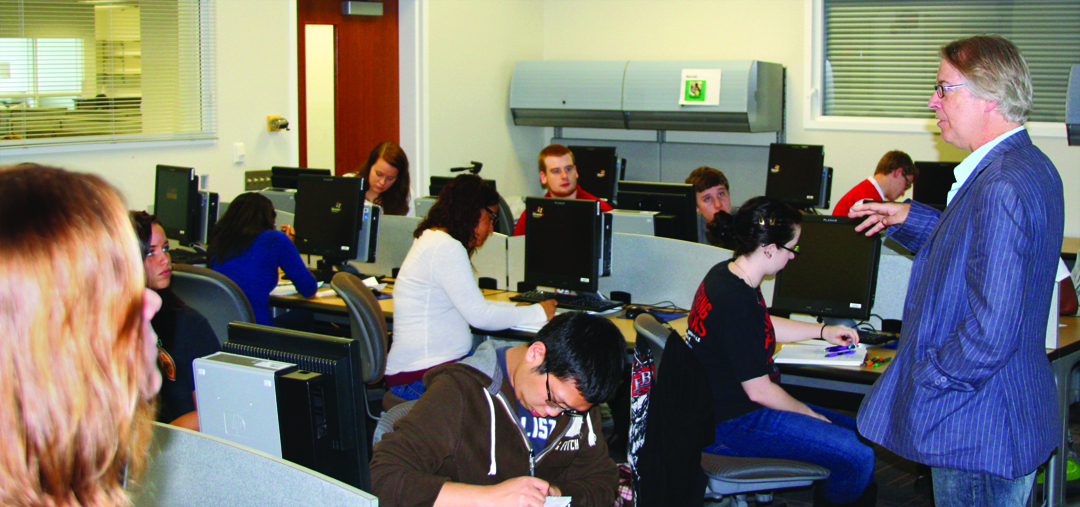 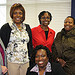 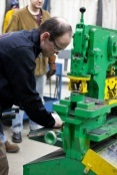 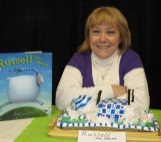 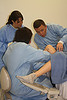 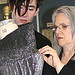 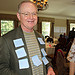 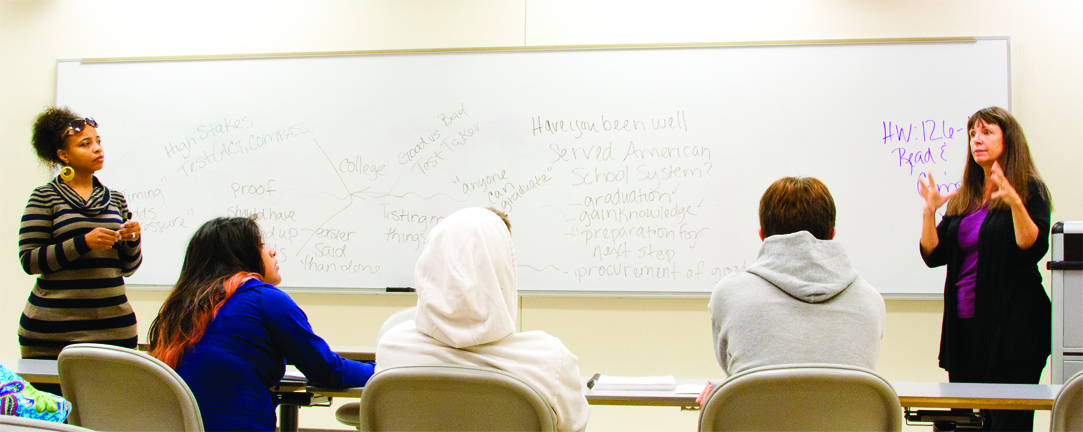 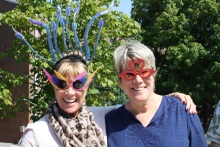 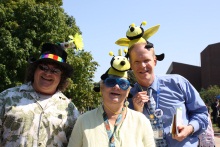 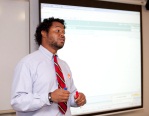 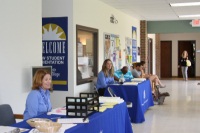 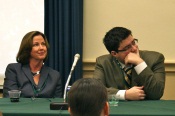 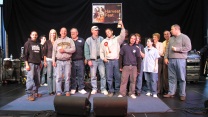 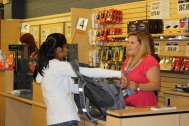 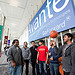 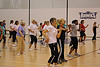 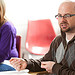 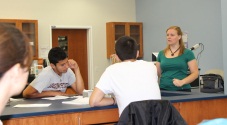 18